УРОК  ПОБЕДЫ
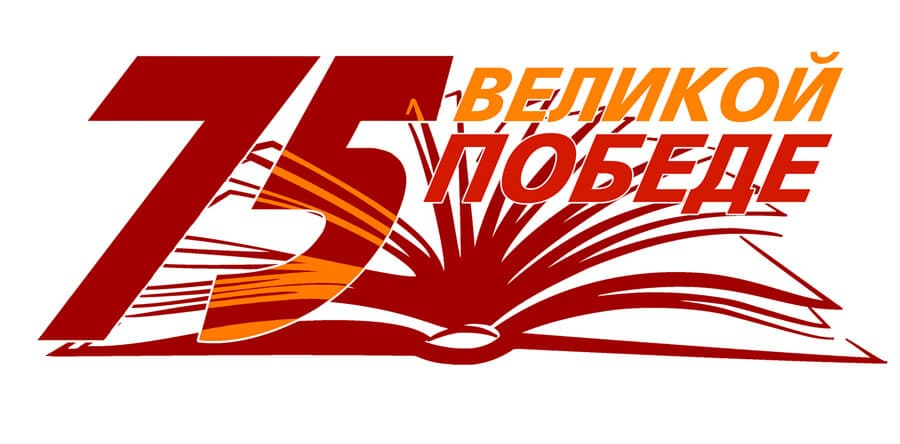 Учитель ИЗО 
МБОУ «КСОШ №3»

Куварзина 
Юлия Андреевна
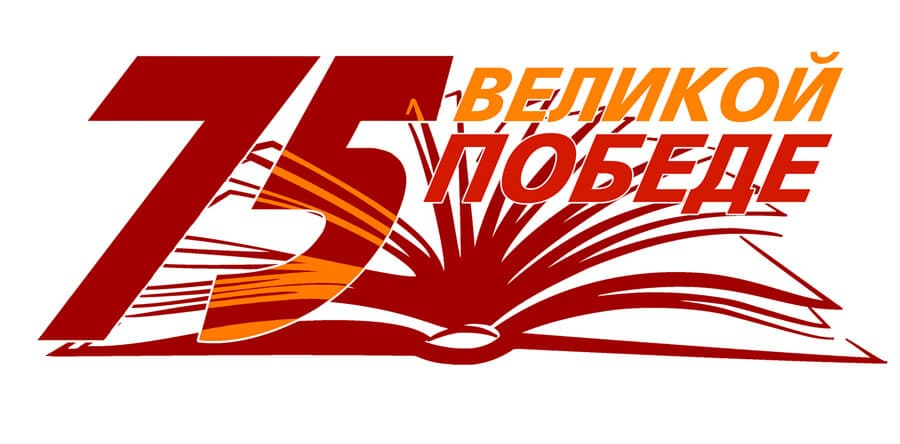 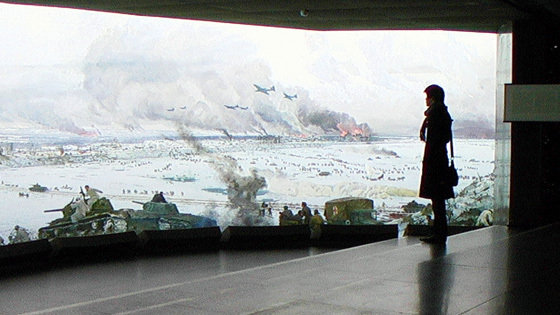 "За Родину!" Широков А.
«Прорыв блокады Ленинграда».
Диорама - лентообразная, изогнутая полукругом живописная картина с передним предметным планом (сооружения, реальные и бутафорские предметы).
Тема урока: Великая Отечественная война в искусстве диорамы.
Цель урока:изучить особенности искусства диорамы Великой Отечественной войны.
Ссылка на видеофрагмент  к уроку:
https://www.youtube.com/watch?v=lkb9aEdgLik
«Контрнаступление советских войск под Москвой в декабре 1941 г.»
«Блокада Ленинграда»
«Сталинградская битва. Соединение фронтов»
«Курская дуга»
«Форсирование Днепра»
«Штурм Берлина»
Вывод: 
Искусство диорамы наиболее ярко и детально помогает раскрыть ключевые события Великой Отечественной войны. 
Диораму относят к массовому зрелищному искусству, в котором иллюзия присутствия зрителя в природном пространстве достигается синтезом художественных и технических средств.
Практическая работа по группам. Конструирование минидиорамы.
Источники:
Википедия. https://ru.wikipedia.org/wiki/%D0%94%D0%B8%D0%BE%D1%80%D0%B0%D0%BC%D0%B0
Музей Победы. https://victorymuseum.ru/exhibitions/electronic/dioramy/
Советская живопись: Картины о Великой Отечественной войне. https://aloban75.livejournal.com/996943.html
Youtube видео. https://www.youtube.com/watch?v=lkb9aEdgLik